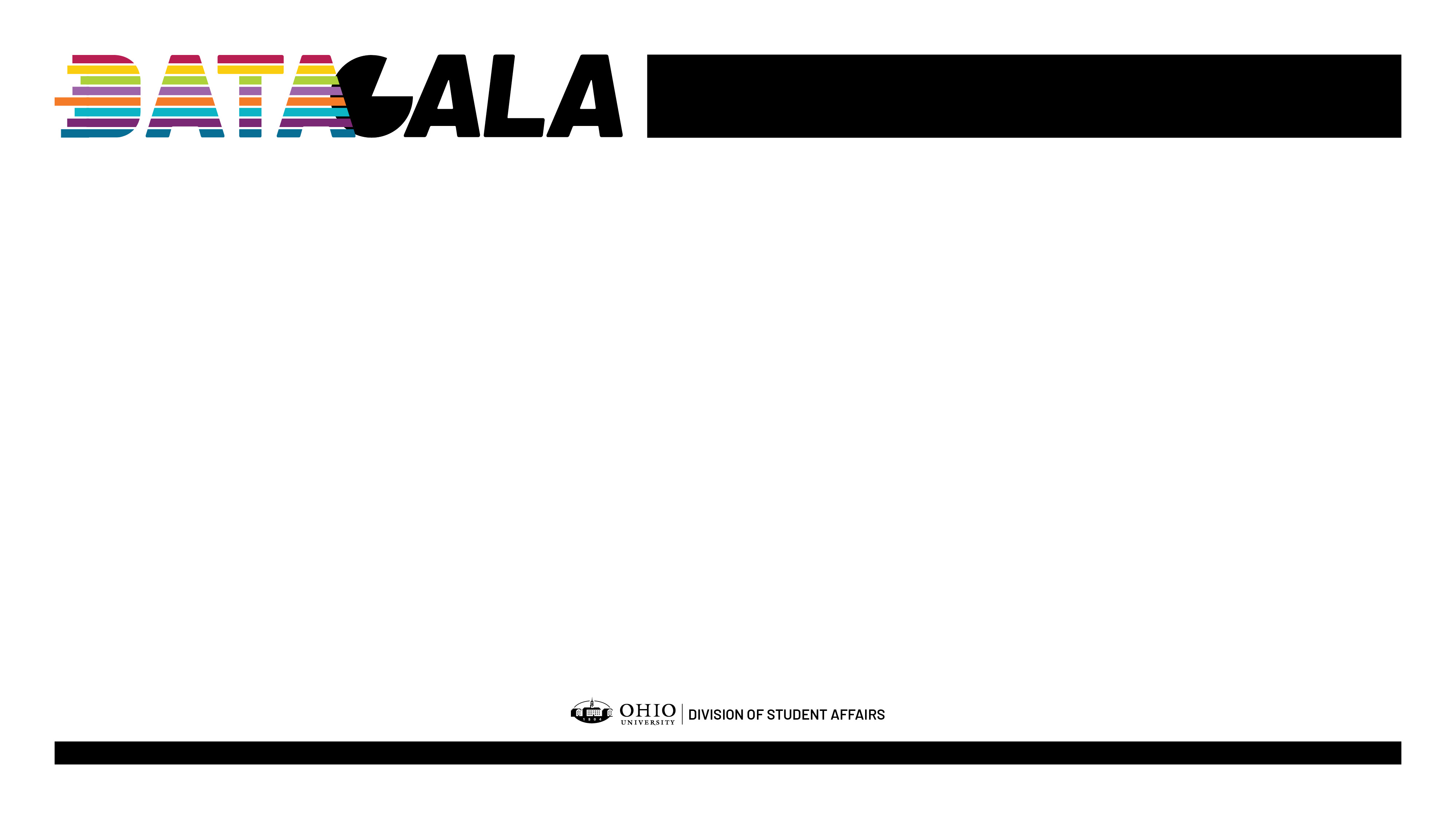 Campus Recreation-Student Leadership Forum
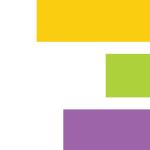 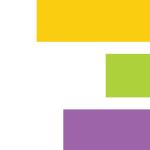 EDUCATION,INTERVENTIONS
& IMPLEMENTATION
IMPLICATIONS
& NEXT STEPS
Attendance: 90.5 students/Month avg

Sense of Belonging:
1 (Strongly Disagree) – 5 (Strongly Agree)
September: 4.26 avg
December: 4.48 avg
January: 4.42 avg 
April: 4.35 avg
Total: 4.38 avg
Sense of Belonging: Students will be able to develop/experience a sense of belonging to a greater community through engaging in social activities that are reflective of one’s values and sense of purpose.
July-August 
Program Development & Planning
Overall, student employees appreciated the opportunity to connect with the entire department, especially with the restraints of our current work environment due to Covid. 

Steps moving forward:
Structure of forum: Determine amount/semester based on budget and influence 
Attendance: Determine attendance requirements moving forward
Determine additional methods to unite the department 
Continue to measure influence of Leaderships Forums
September-April
Monthly Leadership Forums
TIMELINE
EVIDENCE
TEAM MEMBERS
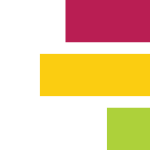 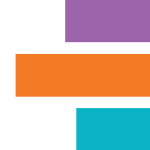 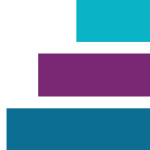 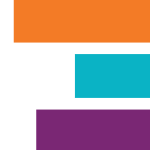 WELL-BEING
April-May
Data Analysis
ANALYSIS
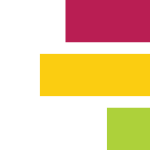 Student employees will virtually participate in monthly departmental Leadership Forums during the fall semester 
Opportunity to become more familiar with UWAR area efforts
Communicate with department-wide team members to connect shared experiences and build community
Engage in professional development activities based on DOSA Learning Goals
Celebrate department and individual successes. 

*Pre/Post Mixed Methods Assessment
Most students either Agreed or Strongly Agreed that attending the monthly Leadership Forums influenced their Sense of Belonging 

Qualitative Feedback
More connected to individual areas than the department as a whole 
Opportunities to connect with others and stay updated
Personal & Professional Development
April Crabtree
Dottie Brown
Nathan Ferdinand 
Meagan Day
Zack Young
2020-2021